High-Need Adults Have More Doctor Visits and Paid Home Health Care Days
Average number of medical office visits per year
Average number of paid home health care days per year
Total adult population
Three or more chronic diseases,no functional
limitations
Three or more chronic diseases, with functional limitations
(high need)
Total adult population
Three or more chronic diseases,no functional
limitations
Three or more chronic diseases,with functional
limitations(high need)
Note: Noninstitutionalized civilian population age 18 and older.Data: 2009–2011 Medical Expenditure Panel Survey (MEPS). Analysis by C. A. Salzberg, Johns Hopkins University.
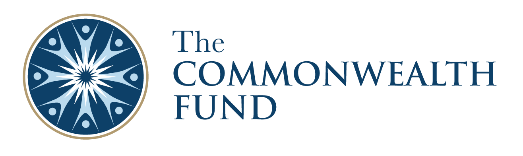 Source: S. L. Hayes, C. A. Salzberg, D. McCarthy, D. C. Radley, M. K. Abrams, T. Shah, and G. F. Anderson, High-Need, High-Cost Patients: Who Are They and How Do They Use Health Care? The Commonwealth Fund, August 2016.